توزيع الدم اثناء التمارينلطلاب الدكتوراه
أ.د غصون فاضل هادي
الدم BLOOD 
   الدم نسيج ضام يشتمل في تركيبه على ثلاثة عناصر خلوية تدعى الكريات الحمر والبيض والصفيحات الدموية التي تتخذ لها مكانا في وسط سائل محدد التركيب متميز الخصائص يسمى البلازما الى أن يكتمل عمرها أو تتخرب قبل ذلك نتيجة لنشاطاتها الوظيفية أو بسبب حدثيات مرضية مختلفة لتحل محلها خلايا  جديدة فتية وفي الحالات الطبيعية تتعادل بشكل يدعو الى الدهشة نسبة الخلايا المتكونة مع المتخربة بحيث يبقى عدد الخلايا ثابتا. 
الدم سائل أحمر لزج يتميز بوجود صبغة الهيموكلوبين الموجودة داخل الكريات الحمراء يشكل نبع الحياة وهو يضخ من القلب الى بقية أنسجة وخلايا الجسم عبر الاوعية الدموية (الشرايين والاوردة) حيث تكون الشرايين بعيدة عن الجلد داخل الجسم وذلك لحمايتها من الصدمات حيث أنها تحمل الدم القاني أضافة الى أنها تتميز بسمك جدرانها و مطاطيتها وذلك من أجل تحمل ضغط الدم العالي ،
أما الاوردة فتكون أقطارها أكبر من الشرايين حيث تعمل بضغط منخفض وهي المسؤولة عن عودة الدم الى القلب عن طريق الوريدين الاجوفين العلوي والسفلي بمساعدة العضلات الهيكلية وتكون قريبة من الجلد ولها لون يميل الى الزرقة لحملها الدم غير النقي وتلتقي الشرايين والاوردة عن طريق شبكة من الشعيرات الرفيعة والدقيقة لتشكيل ما يسمى بهيكل الدورة الدموية وهناك أوعية هي صغيرة جدا تسير مع الاوردة تسمى القنوات اللمفاوية وهي التي تحمل السائل الاخر وتعمل على سحب الماء من خلايا الجسم ونقله الى الاوردة لطرحها خارج الجسم .
 يشكل الدم 8% من كتلة الجسم  .
مكونات الدم : 
1- خلايا الدم الحمراء RBC 
	وهي عبارة عن أقراص مقعرة الوجهين ، يبلغ معدل قطرها ( 7 ) ماكرون ، وسمكها عند اسمك منطقة فيها حوالي 2.5 ماكرون ، وعند مركزها حوالي ميكرو متر واحد أو اقل من ذلك ، ويبلغ معدل حجمها حوالي 90 – 95 ميكرومتر مكعب . أما بالنسبة لتركيز خلايا الدم الحمراء ، فيبلغ عددها عند الذكور الأصحاء حوالي 5000000 مليون كريه للسنتمتر المكعب الواحد . أما عند النساء يبلغ حوالي 4700000 كريه للسنتمتر المكعب الواحد .تعيش الكرية 120 يوم ومن ثم تتحطم وتتجدد .
	إن الوظيفة الرئيسة لخلايا الدم الحمراء red blood cells  ،  ، هي نقل الهيموغلوبين الذي يقوم بدوره بحمل الأوكسجين من الرئتين إلى الأنسجة . ولخلايا الدم الحمراء وظائف أخرى إلى جانب وظيفة نقل الهيموغلوبين ، فهي مثلا تحوي كمية كبيرة من الانهيدراز الكربونية carbonic anhydras  التي تحفز التفاعل بين ثاني اوكسيد الكربون والماء فتزيد بذلك من سرعة التفاعل ألاف المرات .  تتكون خلايا الدم الحمراء البدائية في الأسابيع القليلة الأولى من الحياة الجنينية في كيس المخ yolk sac ، ثم يصبح الكبد أثناء الثلث الوسطي من مدة الحمل العضو الرئيسي المولد لخلايا الدم الحمراء ، على الرغم من أن الطحال والعقد اللمفاوية تولد في الوقت ذاته إعدادا مناسبة منها . ومن ثم في أثناء الفترة المتأخرة من الحمل وبعد الولادة تتكون خلايا الدم الحمراء في نقي العظام فقط       bone )  marrow )

2-  خلايا الدم البيضاء :WBC 
	تعرف بأنها كريات شفافة عديمة اللون ذات شكل أميبي ، تعد من الناحية المورفولوجية والفسيولوجية خلية عادية من خلايا الجسم ، إذ تحتوي على النواة والبروتوبلازم . وتتكون الكرات البيضاء في الغدد اللمفاوية والطحال ونخاع    العظام ويتراوح عددها ما بين (5000 – 10000 ) في المليمتر المكعب من الدم. وعمر الخلايا البيضاء قصير جدا وتكون حوالي ( 7 – 10 ) أيام ولعدة ساعات. أما بالنسبة لوظيفة خلايا الدم البيضاء فهي الدفاع عن الجسم ضد الالتهابات وذلك بواسطة غلافها الهلالي المرن القابل للتمدد الذي يساعدها على تغيير شكلها . كذلك تقوم بوظيفتها الفاعلية ضد الأجسام الغريبة عن طريق إفراز مواد أو التهامها أو إفراز الأجسام المضادة.
وتنقسم الكريات البيضاء إلى نوعين احدهما يحتوي على حبيبات في البروتوبلازم ، والنوع الأخر لا يحتوي على حبيبات . وهناك ثلاث أنواع من الخلايا البيضاء المحببة تختلف تبعا لنوعية تفاعلها وهي ما يأتي : 
أ- الايزنوفيل Eosinnophil  (الحمضية ) : 
	ويحتوي البروتوبلازم فيها على حبيبات كبيرة متساوية الحجم ، وتفاعلها حمضي وصبغتها أما وردية أو حمراء ، وتشكل نسبتها 2-4 % من عدد الكرات البيضاء . وتقوم بامتصاص مولدات المضادات وهي تقل بدرجة كبيرة عند تعرض الإنسان لضغط عصبي أو بدني . 

ب- البازوفيل Basophil  ( القعدة ) : تحتوي على حبيبات مختلفة الأحجام ، وصبغتها زرقاء ، أي إنها قلوية التفاعل وتشكل نسبة ( 0.5 – 1 ) % من عدد الكريات البيضاء وتشترك في بناء الهيبارين الذي يمنع تجلط الدم ، والهيستامين ، وله تأثير على الأوعية الدموية .

ج- النيتروفيل Neutrophil  ( المعتدلة ) : وتحتوي على حبيبات دقيقة ذات صبغة بنفسجية فاتحة ، وبذلك فأنها تحتوي على نوعي التفاعل الحمضي والقلوي ، وتشكل اكبر نسبة مئوية من عدد الكرات البيضاء كلها ، حيث تبلغ نسبتها ( 60 – 70 ) %. وهي تعد خط الدفاع الأول للجسم ضد أي جسم غريب ، حيث تقوم بالتهامه وهضمه ، وهي تتميز بقدرتها على الانتشار بين الأنسجة والخروج من الأوعية الدموية .
أما الأنواع غير المحببة من الكريات البيضاء فهي نوعان هما :
أ- الليمفوسايت   Lymphocyte( اللمفاوية ) : 
	وهي خلية ذات حركة وفعالية في نقل الأجسام المضادة وربما في إنتاجها . وهذه الخلية لها نواة وتحاط بطبقة رقيقة من السايتوبلازم وهي نوعان احدهما يطلق عليها مجموعة T ، والأخرى مجموعة B ، وتمثل نسبته ( 25 –   30 ) %  من الخلايا البيضاء في الدم . 
ب- المونوسايت Monocyte  ( الوحيدة ) : 
	وهي خلايا كبيرة نسبيا ، وتمثل نسبة ( 4 – 8 ) % من عدد الكريات البيضاء . وتساعد النتروفيل في التهام مخلفات تحلل الخلايا والأنسجة ، كما تقوم ببناء سموم مضادة للبؤر الالتهابية . وتقوم الخلايا البيضاء في الجسم بالوظيفة الدفاعية للدم ضد العدوى وذلك بقتلها الأجسام الغريبة ، أما عن طريق إفراز مواد أو التهامها أو إفراز الأجسام المضادة
3- الصفائح الدموية :
	وهي عبارة عن أجسام غريبة يتراوح قطرها ( 2- 5 ) ماكرون ، وليس لها نواة ، تتكون في نخاع العظم ، ويتراوح عددها ما بين ( 250000 – 400000 ) ألف في المليمتر المكعب الواحد في الدم ، وتقوم بدورها في عمليات تجلط الدم عند الإصابة بالجروح والنزف فتساعد على التئام الجروح (3). 
	وتحدث تغيرات في الصفائح الدموية نتيجة العمل العضلي ، إذ تحصل زيادة في عددها حتى تبلغ الضعف وقت الراحة خلال عدة ساعات بعد أداء الحمل البدني ، وهذه الزيادة في الصفائح الدموية المرتبطة بالنشاط البدني تقوي من قابلية حجم التجلط والتي تعد إلى جانب زيادة الكريات البيضاء التي لها فعل دفاعي ومناعي 

ا
ان نقص الهيموكلوبين في الدم عن مستوى الطبيعي ( 14- 16.5 جرام % للرجال ,)(  13- 15 جرام % للنساء ) يودي الى فقر الدم وبالتالي الى نقص استهلاك الاوكسجين.وهي مادة مهمة جدا وتوجد في داخل الكرية وتشكل 33% من وزن الكرية , ويتكون اغلب جزئ الهيموكلوبين من مادة بروتينية وتشكل 96% وهيم هو حديد 4% ويحتوي جزيء الهيموكلوبين الواحد على أربعة جزيئات من الحديد وكل جزيء من الحديد له القدرة على الاتحاد مع جزيء واحد من الاوكسجين وتكوين مركب هو اوكسيهيموكلوبين .
فقر الدم  Anemia :
هي حالة نقص الهموكلوبين في الدم الشخص مصابا بفقر الدم والذي هو احد الامراض التي تصيب الانسان والذي يوثر على الحالة الحيوية للشخص وخاصة في الجانب الرياضي لايستطيع ان يمارس الرياضة بشكل طبيعي هو مصاب في مرض فقر الدم منها 
1-	فقر الدم بسبب نقص الغذاء 
2-	فقر الدم بسبب نقص الحديد 
3-	فقر الدم بسبب تكسر كريات الدم 
4-	فقر الدم بسبب النزف 
5-	هناك فقر الدم المنجلي 
6-	فقر الدم بسبب نقص حامض الفوليك
7-   بسبب تاثير مادة السيانيد
8-   بسبب نقص vitamin B12
حجم الضربة
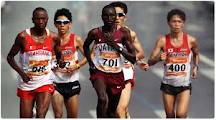 ويرمز له بالرمز (SV) ، تسمى كمية الدم التي يتم اندفاعها من البطين الأيسر إثناء انقباضه (بالضربة الواحدة ) بحجم الدم الديستولي (EDV) بينما كمية الدم المتبقية في البطين بعد خروج الدم إلى الابهر تسمى الحجم السيستولي (ESV) والفرق بينهما يمثل حجم الضربة الحقيقية            
(SV= EDV - ESV)
النتاج القلبي  ويرمز له بالرمز (C.Q) ،
 وهو الحجم الكلي للدم الذي تم ضخه بواسطة البطين الأيسر في الدقيقة وهو حاصل ضرب معدل ضربات القلب (HR) في حجم الضربة (SV) أثناء الراحة وتختلف باختلاف وضع الجسم والجهد الذي يؤديه .
 (C.Q =   SV x HR
تاثيرات الجهاز الدوري CIRCULATORY SYSTEM  :
أ ) التغيرات الفسيولوجية PHYSIOLOGICAL CHANGES  :
زيادة كثافة وانتشار الشبكة الوعائية للدورة الدموية بالجسم عموما 
 نقل كمية اكبر من الوقود اللازم لعملية التمثيل الغذائي ( الايض ) .
ارتفاع معدل اتحاد هيموكلوبين الدم بالاوكسجين في الرئتين ( التنفس الخارجي ) وبثاني اوكسيد الكاربون بالانسجة العضلية ( التنفس الخلوي ) .
 التنبيه الى زيادة سرعة وعمق التنفس بفعل منعكس كنتيجة لزيادة كمية الدم المدفوعة في الاوعية الدموية blood Vessels  
زيادة كمية الدم المدفوعة الى الشعيرات المحيطة بالحويصلات .
 زيادة كمية الدم الشرياني Arterial Blood  المغذية للانسجة العضلية .
 زيادة تركيز الهيموكلوبين كنتيجة لافراز العرق مما يؤدي الى زيادة القدرة على اتمام عملية التبادل الغازي Gases Exchange  .
زيادة الدورة الشعرية بالانسجة العضلية Muscular Tissues ، عن طريق تفتح الشعيرات الخاملة وتكوين شعيرات دموية جديدة .
ب ) التكيفات الفسيولوجية PHYSIOLOGICAL ADAPTATION  :
1 – زيادة عدد خلايا كريات الدم الحمراء Red Blood Cells or Erythrocytes  ، وبالتالي زيادة الهيموكلوبين بالدورة الوعائية .
2 – التناسب الطردي فيما بين زيادة عدد كريات الدم الحمراء وبين حجم الجهد البدني Physical Effort  المبذول في النشاط الرياضي التخصصي .
3 – الزيادة المؤقتة والمحددة لعدد خلايا الدم البيضاء White Blood cells or Leukocytes خلال التدريب ثم العودة الى العدد الطبيعي بعده .
4 – سرعة التبادل الغازي والغذائي Tropic  بين الجهاز الدوري والانسجة العضلية العامل اثناء الجهد البدني .
5 – اعادة توزيع الدم بزيادة المدفوع بالانسجة العاملة اثناء المجهود وخفضه بالمناطق البطنية ( الحشوية ) Abdominal  غير العاملة .
6 – انخفاض حموضة الدم Acidness ، والخفاض على قلويته Alkalinity  .
7 – انخفاض حجم المقاومة التي يتعرض لها الدم بالاوعية الدموية .
8 – ارتفاع ضغط الدم الوريدي ، وتحسن الدورة الوريدية باطراف الجسم .
9 – خفض دين الاوكسجين الى حده الادنى في الانشطة المرتفعة الشدة .
التكيفات الفسيولوجية للتدريب الرياضي على الدم :

       لا تقتصر التكيفات القلبية عند الرياضيين على تحسن حجم ووظيف القلب ، بل يتحسن أيضا كفاءة الدم الذي يعتبر هو الناقل الأساسي للغذاء والأوكسجين للعضلات ا لعاملة ،حيث تؤدي ممارسة النشاط الرياضي وخاصة الأنشطة الأوكسجينية إلى حدوث التكيفات الفسيولوجية التالية :
١- زيادة حجم الدم مع التمرين المستمر .
٢- زيادة معدل إنتاج كريات الدم الحمراء .
مع الإشارة إلى أن الزيادة في خلايا الدم الحمراء ربما تسهم أيضا في زيادة حجم الدم  ولكن هذ الزيادة لا تكون متناسبة ، فعندما تظهر الزيادة في خلايا الدم الحمراء فإن حجم البلازما يزيد عادة بنسبة أكبر ، وعلى الرغم من الزيادة الفعلية في عدد أي النسبة بين خلايا الدم ( Hematocrit خلايا الدم الحمراء فإن ( الهيموتكريت الحمراء وحجم الدم الكلي تنخفض ، ويلاحظ أن الهيموتكريت ينخفض بالرغم من وجود زيادة طفيفة في خلايا الدم الحمراء ، وبالنسبة للرياضيين يمكن أن ينخفض الهيموتكريت إلى الحد الذي يظهر معه الشخص وكأنه لديه فقر دم ، أي فقر دم في الصلة بين تركيز خلايا الدم الحمراء والهيموجلوبين .
يؤدي التدريب الرياضي إلى تغيرات في الدم شأنه في ذلك شأن باقي أعضاء وأجهزة الجسم الأخرى، ترتبط درجة تلك التغيرات بعوامل كثيرة أهمها فترة التدريب ونوعه بناء على ذلك يكون تأثير التدريب الرياضي أما دائما أو مؤقتا، تشمل التغيرات التي تحدث على مركبات الدم (خلايا الدم - بلازما الدم) وكذلك حجم الدم وحالته. 

فعند قيام الرياضي بأي مجهود مهما كان نوع هذا المجهود نجد أنه يصاحبه تغيرات في الدورة الدموية، وتعتبر تكيف المجهود الذي يقوم به الفرد الضمان استمرار هذا العمل. مما لا شك فيه أنه توجد تغيرات مصاحبة للنشاط الرياضي لكل من الأفراد المدربين وغير المدربين، هذه التغيرات تتناسب مع شدة وحجم المجهود مما يترتب عليه زيادة أو قلة هذه التغيرات سواء في الفرد المدرب أو غيره، بصفة عامة نجد أن الفرد الرياضي المدرب يتكيف بسرعة عن الفرد الغير المدرب. هذه التغيرات نوعان منها ما هو مؤقت، أي تغيرات تحدث بصفة مؤقتة كاستجابة الأداء النشاط البدني ثم يعود الدم لحالته الطبيعية، في وقت الراحة. والتغيرات الدائمة والتي تكون نتيجة الاستمرارية او  ما يتميز بالاستمرار نسبية وهي تغيرات تحدث في الدم نتيجة للانتظام بمزاولة التدريب الرياضي الفترة معينة، وتدعى بالتكيف وهي كما يلي:
1- التغيرات المؤقتة: تغيرات تحدث بصفة مؤقتة كاستجابة للنشاط الرياضي ثم يعود الدم لحالته الطبيعية في وقت الراحة وتشمل ب زيادة حجم الدم الساري في الأوعية الدموية نتيجة انقباض الطحال وانتقال بعض السوائل من الجسم إلى الأوعية الدموية.
- زيادة عدد خلايا الدم الحمراء نتيجة انقباض خلايا الطحال. - زيادة عدد خلايا الدم البيضاء. - نقص الأسس الهيدروجينية للدم نتيجة لزيادة حامض الاكتيك.
زيادة كمية الهيموكلوبين لزيادة السعة التنفسية للدم. 
2 - التغيرات الناتجة عن استمرار التدريب وهي :
: تغيرات القلب.
: تغيرات فسيولوجية. |
يشير لامب LAMP إلى تغيرات بعض مكونات الدم بعد أداء الحمل البدني الأقصى حيث توجد فروق بين المدربين وغير المدربين ويلاحظ زيادة حجم الدم الكلي وحجم الهيموکولويين في الدم نتيجة لزيادة كل من خلايا الدم والبلازما. يمكن تفسير زيادة تركيز الدم بعد أداء الحمل البدني كنتيجة الزيادة عدد خلايا الدم الحمراء والخلايا البيضاء وتركيز الهيموكلوبين بالنسبة الحجم  معين من الدم، حيحدد جزء كبير من ماء البلازما خلال النشاط البدني نتيجة العرق، ونتيجة زيادة ضغط الدم في الشعيرات الدموية والذي يؤدي إلى دفع ماء البلازما إلى الأنسجة العضلية (ما يعرف بانتفاخ العضلة) وهذا النقص في ماء البلازما يؤدي إلى زيادة تركيز الخلايا الذي يؤثر على الزوجة الدم والذي يؤثر على دينامية الدم.
جريان الدم في العضلات الهيكلية وتنظيمه أثناء التمارين
التمارين الشاقة هي أكثر الحالات المجهدة التي يجابهها جهاز الدوران السوي.  ذلك لأن جریان الدم إلى العضلات قد يزداد إلى 20 ضعفا (أكثر زيادة من أي نسيج آخر في الجسم ويسبب ضخامة كتلة العضل في الجسم. وناتج هذين العاملين كبير جدا بحيث يمكن أن يزداد جريان الدم الكلي للعضل في الإنسان البالغ السوي أثناء التمارين الشاقة من مستواه السوي الأقل من 1 لتر/دقيقة إلى حل عال يصل إلى 20 لتر / دقيقة. ويكفي ذلك لزيادة نتاج القلب إلى خمسة أضعاف مستواه السوي، وفي الرياضي جيد التدريب يزداد إلى حد ستة أو سبعة أضعاف السوي
التحكم في جريان الدم خلال العضلات الهيكلية 
التنظيم الموضعي - انخفاض الأكسجين في العضل يعزز الجريان بشدة. تنتج الزيادة الكبيرة جريان الدم في العضل أثناء فعالية العضلات الهيكلية صورة أساسية من تأثيرات موضعية في العضلات عثر على الشرينات مباشرة فتولد توسع الأوعية .كما يحتمل أن تتسبب هذه الزيادة في جريان الدم الموضعي أثناء التقلص العضلى بعوامل عديدة تعمل كما في ذات الوقت. وأحد أهم هذه العوامل هو نقص الأكسجين في أنسجة العضلة إذ تستعمل العضلات أثناء الفعالية العضلية الأكسجين بسرعة كبيرة فينقص بذلك" تركيزه  في سوائل النسيج ويسبب هذا بدوره توسع الاوعية، إما لأن جدران الأوعية لا تتمكن من المحافظة على تقلصها في غياب الأكسجين أو لأن نقص الاوكسجين نفسه يولد تحرير مواد موسعة للأوعية. و المادة الموسعة للأوعية التي اقترحت بكثرة في السنين الأخيرة هي الأدينوزين adenosine، ولكن التجارب أظهرت بأنه حتى عند زرق كميات من الأدينوزين إلى شريان العضلة مباشرة فإنها لا تتمكن من تولید توسع وعائي مستمر لمدة طويلة في العضلة الهيكلية. وبالإضافة لذلك فإنه حتى عندما جعلت الاوعية الدموية للعضلة غير حساسة للتأثير الموسع للأوعية بالأدينوزين، فإنها تتوسع توسع كاملا استجابة للفعالية العضلية.  ومن المواد الأخرى التي تُحرر أثناء التقلص العضلي أيونات البوتاسيوم والأسيتيل كولين وثلاثي فسفات الأدينوزينATP )) وحمض اللاكتيك  LA وثاني أكسید  الكربونCO2 . 
التحكم العصبي في جريان الدم في العضل. بالإضافة لآلية التنظيم الموضعية للأنسجة فإن العضلات الهيكلية مجهزة بأعصاب ودية مضيقة للأوعية وفي بعض الحيوانات بأعصاب ودية موسعة للأوعية أيضا.
الأعصاب الودية المضيقة للأوعية. تفرز الألياف العصبية الودية المضيقة للأوعية (نورابينفرين. وعند تنبيهها قصويا يمكنها أن تقلل جريان الدم خلال العضلة إلى ما يحتمل أن يصل إلى نصف أو ربع السوي. ويمثل هذا تضيقا وعائيا ضعيفا بالمقارنة مع ذلك الذي تولده الأعصاب الودية في بعض المناطق الأخرى من الجسم بحيث يمكن غلق جريان الدم تماما تقريبا، ومع ذلك فإن لهذا التضيق الوعائي أهمية فيزيولوجية في الصدمة الدورانية وأثناء فترات الإجهاد الأخرى التي يستحسن عندها إنقاص جريان الدم خلال العديد من عضلات الجسم.
أهمية زيادة نتاج القلب أثناء التمارين
يسبب العديد من التأثيرات الفيزيولوجية التي تحدث أثناء التمارين زيادة في نتاج القلب بنسبة موازية لدرجة شدة التمرين. وزيادة النتاج ضرورية جدا لتجهيز الأكسجين والغذيات الأخرى التي تحتاجها العضلات العاملة. والواقع أن مقدرة جهاز الدوران في توفير نتاج قلبي إضافي في التمارين الثقيلة مهمة بقدر أهمية شدة العضلات نفسها في تحديد درجة إنجاز العمل العضلي. فمثلا إن رياضيي الركض الطويل الذين يتمكنون من كسر الأرقام القياسية في الركض هم أولئك الذين يتمكنون من زيادة نتاج قلوبهم لأعلى الحدود.
فتح شعيرات العضلات أثناء التمرين. أثناء الراحة، يجري الدم في الشعيرات العضلية بشكر قليل جدا أو يكاد ينعدم فيها. ولكن هذه الشعيرات تفتح كلها أثناء التمرين. ويقصر انفتاح الشعيرات الهاجعة هذه المسافة التي يقطعها الأكسجين والغذيات الأخرى لكي تترشح من الشعيرات إلى الألياف العضلية. كما يساهم ذلك بمساحة سطحية أكبر لتترشح عبرها الذات من الدم .
جريان الدم في العضلات الهيكلية وتنظيمه أثناء التمارين
التمارين الشاقة هي أكثر الحالات المجهدة التي يجابهها جهاز الدوران السوي. ويصدق ذلك لأن جریان الدم إلى العضلات قد يزداد إلى 20 ضعفا (أكثر زيادة من أي نسيج آخر في الجسم ويسبب ضخامة كتلة العضل في الجسم. وناتج هذين العاملين كبير جدا بحيث يمكن أن يزداد جريان الدم الكلي للعضل في الإنسان البالغ السوي أثناء التمارين الشاقة من مستواه السوي الأقل من 1 لتر/دقيقة إلى حل عال يصل إلى 20 لتر / دقيقة. ويكفي ذلك لزيادة نتاج القلب إلى خمسة أضعاف مستواه السوي، وفي الرياضي جيد التدريب يزداد إلى حد ستة أو سبعة أضعاف السوي
إعادة تنظيم الدوران اثناء التمارين
تحدث اثناء التمارين ثلاث تأثيرات رئيسية ضرورية ليجهز الكمية الكبيرة جدا من جريان الدم التي تحتاجها العضلات  وهي :
الاطلاق الجماعي للجهاز العصبي الودي خلال الجسم كله مما يولد تأثيرات تنبيهية واسعة على الدوران ويؤدي الى أ- تنبيه القلب ليزيد سرعته وشدة ضخه ب – القلب ينبه لتجهيز جريان دموي اكبر للعضلات التي تحتاجه كما يقل جريان الدم خلال معظم المناطق اللاعضلية مؤقتا  ج- الجدران العضلية للأوردة ولمناطق الدوران الأخرى تتقلص بشدة فتزيد ضغط الامتلاء وهذه تزيد العائد الوريدي  .
زيادة الضغط الشرياني وتنبه وديا  أ- تضيق الاوعية الشرينية والشرينات الصغيرة في انسجة الجسم ب- زيادة فعالية الضخ بالقلب ج- زيادة كبيرة في متوسط الضغط الإمتلائي  
زيادة نتاج القلب تعتمد أيضا على الرجع الوريدي .
نسبةانسيابية توزيع الدم  حسب الراحة والجهد
الراحة 
النتاج القلبي 5250 مللتر/د
الدماغ 650 مللتر/د 
الكلية 1100 مللتر /د 
العضلات  1100 مللتر /د 
القلب 250 مللتر /د
الأمعاء  1300 مللتر /د
أخرى  450 مللتر /د
الجهد
النتاج القلبي 17500 مللتر /د
الدماغ750 مللتر /د
الكلية  600 مللتر /د
العضلات 12500 مللتر /د
القلب 750  مللتر /د
الأمعاء  600 مللتر /د
أخرى  400 مللتر /د